圣经学校老师培训
第一课
从教导神的话语到培育门徒

Philip Fong, Derek Ou
圣经学校的核心任务是什么？
讲解圣经
 培育门徒
 其他

『圣经学校是培育门徒的器皿。』
[Speaker Notes: 如果讲解圣经是核心任务的话，教导的内容就只能是圣经，门徒的培育只是圣经的应用。
如果培育门徒是核心任务的话，教导的内容就要首先取决于学生的属灵状态，讲解圣经只是其中一种方法，让学生回到圣经里面的生命道路之上。
比喻：A）是把人的生命装进圣经里面，B）是把圣经装进人的生命里面。
虽然两者有不少重叠之处，但执行出来的效果却有很大的不同。]
培训的内容
内容
教师
技巧
从教导神的话语到培育门徒
教师的塑造
演讲和修辞的艺术
建立你的专长
有了经文、教些什么
讲故事、讲布局
课堂及课程的编排
深层的学习经历：体验式学习与反省式讨论
不断成长的教师
一）培育门徒
怎样的教学可以启发生命成长？
 什么是成长？
 与耶稣的关系愈发亲密
 生命品格被塑造
 从依恋和捆绑中被释放出来，以致于成为更适合上帝使用的器皿
 【反思】你的教学有没有启发生命成长？有什么可以改进的地方？
 每一堂课设置培育门徒的具体目标
一）培育门徒
主耶稣的教导方法
学习喜爱、学习厌恶
诱发顿悟
讲故事
挑战
树立榜样
应用于日常生活中
[Speaker Notes: 主耶稣很少直接/单纯用解经来教导门徒。]
二）教学的误区
两种老师的意像


	神学教授				牧羊人
二）教学的误区
三种老师
自由派（Liberals）
把世间最优秀的道理读进圣经里
如果圣经某些教导与世俗的道理相违背，那一定是圣经的教导过时了。
基要派（Fundamentalists)
首先认定某些神学观点是必然正确的
若有圣经的教导与这些基要神学观点相违背，那一定是那些圣经教导并非圣经的中心思想（或者强行将圣经曲解到与自己的神学观点一致）
福音派（Evangelicals）
坚信上帝的话语每一天对我都有新的教导
上帝的话语不单挑战世俗的道理，更加批判和修正我既有的神学观点
二）教学的误区
三种后现代的教导谬误
解构圣经（deconstruction）
讨论之上
没有绝对的对错、没有立场和观点
三）属灵教导的要素
忠心宣讲上帝的话语
圣经是一大堆的规则和事实
圣经所记载的是一个有情的世界
 规则引致框框和距离，情才能启发生命的成长
自己的生命承载着上帝的话语
 长时间的生命积累
受众被上帝的话语触动
 要认识学生、明白其属灵状况、体验其与神的关系
[Speaker Notes: 忠心宣讲上帝的话语（针对上述的教学误区）
规则：基督徒应该彼此相爱 -》因为你们是基督徒，所以你们要彼此相爱。
情：人都需要爱，我们需要神的爱，也要人的爱。你感受了神对自己的爱，渴望让其他人也感受到神的爱，特别是那些不完美的弟兄姊妹。
自己的生命承载着上帝的话语
受众被上帝的话语触动（学员与神的关系，圣灵的工作）]
四）教师的生命塑造
自己的生命承载着上帝的话语

好的老师是…
一个曾经为了属灵生命成长而努力过的人，
一个曾经与自己的罪性争战过的人，
一个曾经体验过圣灵更新的能力的人。
这种老师是有故事的人。
四）教师的生命塑造
不要教单纯的头脑知识，要教你的生命。
 文字 → 道理 → 心 → 生命
生命需要塑造才会成长，而属灵操练是生命塑造的要素。
恒常的灵修生活是最基本的属灵操练。
 灵修的核心是与神的亲密对话。
将自己的生活化成一个真理的实验室。
 回顾祷告（Examen Prayer）
 灵修日志（Spiritual Journal）
四）教师的生命塑造
回顾祷告（Examen Prayer）
 操练在万事中寻找上帝
 常常活在神的同在中、与神亲密对话
 体验神的性情、耳濡目染、潜移默化
四）教师的生命塑造
灵修日志（Spiritual Journal）
 记录灵修的『经历』，而不只是心得
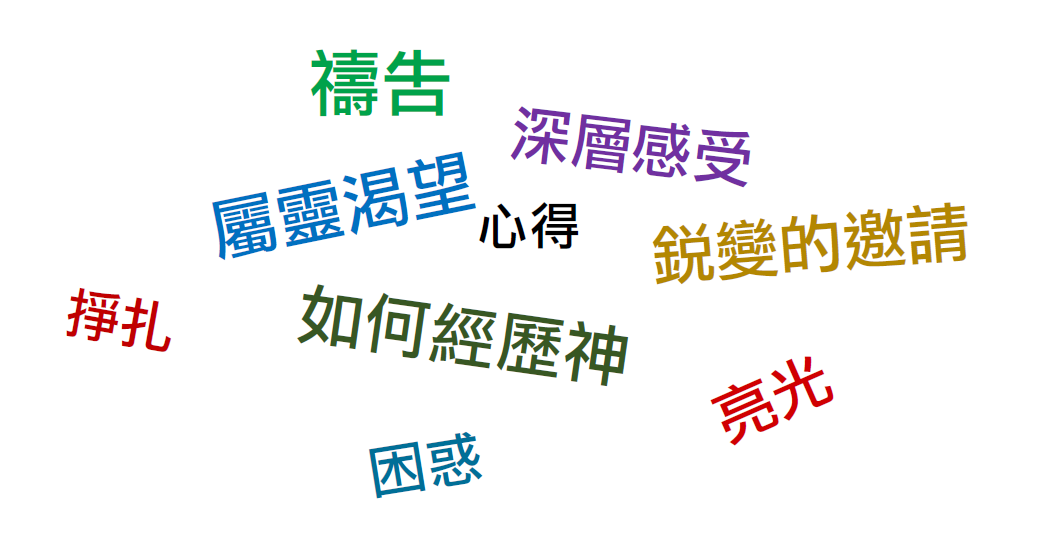 四）教师的生命塑造
灵修日志（Spiritual Journal）
 隆而重之地预备日记本
 把与神同行的经历写下来
 向上帝和向自己敞露内心最真实的情感
 下意识不让别人看到，安心地流露出不戴任何面具的真我
“Silence the inner censor”不要自我审查
四）教师的生命塑造
【操练】
耶和華是我的牧者，我必不致缺乏。
我雖然行過死蔭的幽谷，也不怕遭害，因為你與我同在，你的杖、你的竿都安慰我。
我一生一世必有恩惠、慈愛隨著我，我且要住在耶和華的殿中，直到永遠。